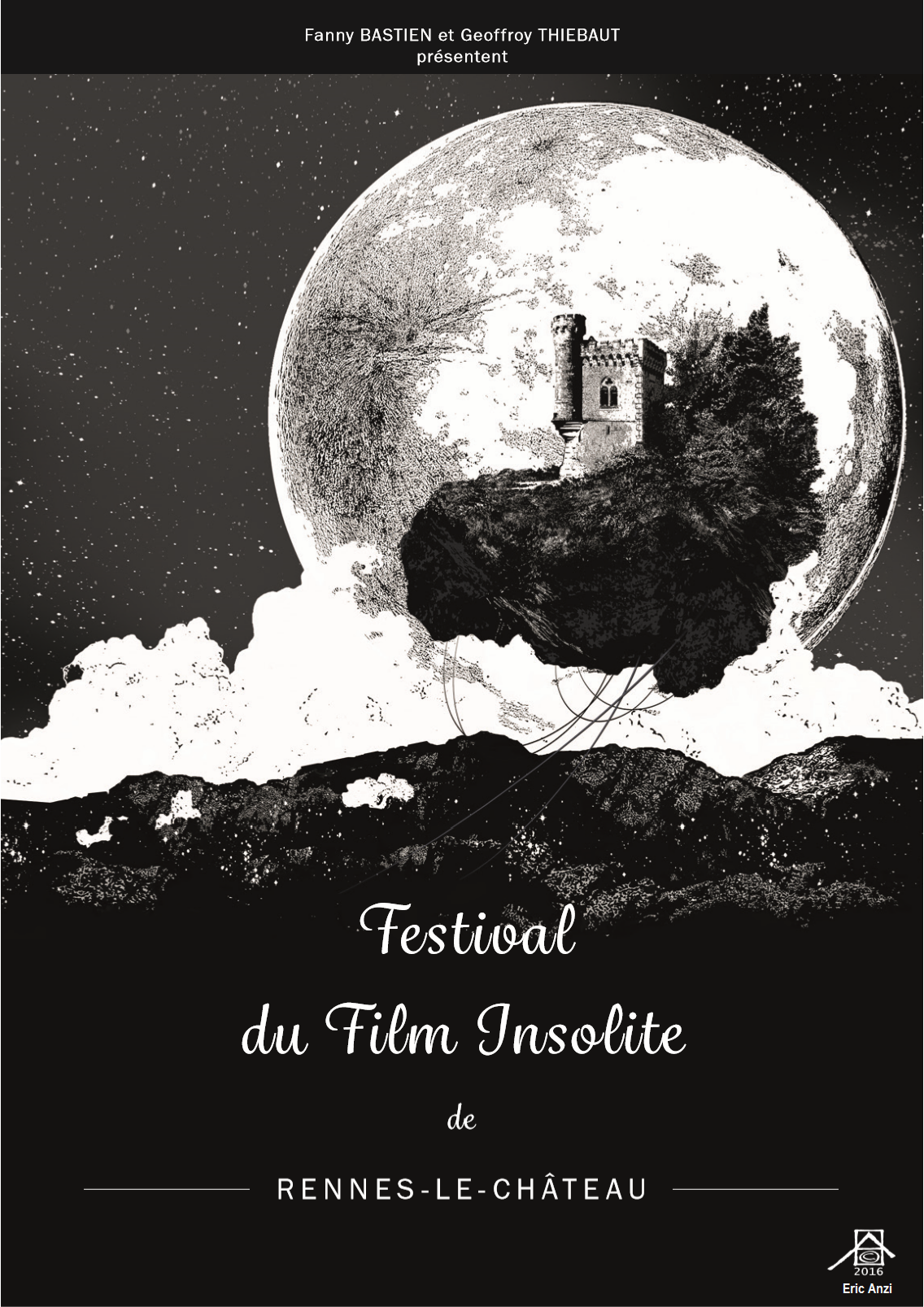 Festival INTERNATIONAL du film insolite de rennes le château 2019
Compétition internationale de courts métrages et de documentaires insolites pour la 5ème édition est ouverte! envoyeZ vos films à cette adresse:
 festinsoliterenneslechateaugmail.com
Ou sur la page Facebook (festival du film insolite de rennes le château)
International competition of short films and unusual documentaries for the 5th edition is open! send your movies to this address:  
festinsoliterenneslechateaugmail.com 
Or on the Facebook page (festival du film insolite de rennes le château )